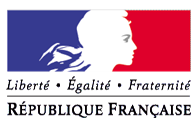 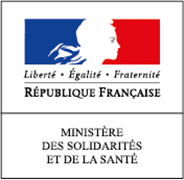 DIRECTION GENERALE DE LA COHESION SOCIALEBureau des affaires européennes et internationalesAlexis RINCKENBACH
PREMIER MINISTRE
Secrétariat d’État chargé de l'Égalité entre les femmes et les hommes
Evaluation des coûts économiques des violences conjugales en France


“Statistics on gender-based violence and the Istanbul Convention”
Gender equality Commission (GEC), Prague, Czech Republic
Les violences conjugales : une approche « par l’économique » (1)
Chiffrage économique  des violences conjugales prévu dans le 4ème plan interministériel (2014-2016) de prévention et de lutte contre les violences faites aux femmes 

3ème étude française de chiffrage à la demande de la DGCS : « Étude relative à l’actualisation du chiffrage des répercussions économiques des violences au sein du couple et leur incidence sur les enfants en France », PSYTEL, 2014
Les violences conjugales : une approche « par l’économique » (2)
Périmètre extensif : les violences verbale, physique, sexuelle et psychologique ; 

Démarche de l’économie de la santé (« cost of illness ») ; 

Chiffrage du coût comme un coût d’opportunité collectivement supporté : on cherche à savoir quelles ressources auraient pu être mobilisées à un autre usage, en l’absence des violences au sein du couple entrainant aussi des conséquences sur les enfants (VSCE).
La méthode utilisée (1)
Données de l’année 2012 

Les deux sources principales : 
-Les enquêtes ENVEFF (Enquête nationale sur les violences faites aux femmes en France)
-L’INSEE et Observatoire national de la délinquance et des réponses pénales (ONDRP) : les enquêtes Cadre de vie et sécurité (CVS)
La méthode utilisée (2)
Construction de l’étude à travers 2 grandes catégories et des postes de coût associés à des types de coût :
Les coûts directs (médicaux ou non)
Les « coûts directs médicaux »
Exemple : le coût de passage aux urgences 
Les « coûts d’accueil et d’accompagnement »
Exemple : Les coûts juridiques, accompagnement social, des politiques de prévention 
Les « coûts du maintien de l’ordre » 
Exemple : le coût des activités de police et de gendarmerie
Les « coûts du système judiciaire et pénal » 
Exemple : le coût de l’administration pénitentiaire lié aux violences au sein du couple 
Les « coûts de l’hébergement et/ou du logement » 
Exemple : le coût des hébergements d’urgence et d’insertion
Les coûts indirects
Les « pertes de rémunération et de temps » 
Exemple : le coût relatif au paiement des arrêts de travail

Les « pertes d’investissement dans le capital humain »
Exemple : le coût relatif aux décès liés aux violences au sein du couple

Le « recours aux prestations sociales » 
Exemple : le coût relatif aux viols dans le cadre des violences au sein du couple

« L’incidence des violences conjugales sur les enfants »
Exemple : accueil et accompagnement
Exemple de calcul d’un poste de coût :
Le « coût des services d’urgence hospitaliers imputable aux violences au sein du couple » 
Divers paramètres recueillis : 
Nombre de contacts aux urgences
Le sex-ratio Femmes/Hommes et la distribution des patients accueillis par tranche d’âge 
Le coût moyen d’un passage aux urgences (2004 : 223 €) 

Calcul : à travers ces trois données, est déduit le coût total des services d’urgence hospitaliers pour les femmes et les hommes
Les résultats
1,1 milliard d’euros en 2004 à 3,6 milliards d’euros en 2012
Les coûts directs (médicaux ou non) : 21,5%
Les coûts indirects :  66,8%
Les coûts pesant sur les enfants : 11,7%, soit 422 millions d’euros
Les lacunes de cette étude
Le manque de données :
	-  Le « chiffrage du taux de victimation des hommes »
	- Il reste des données à approfondir sur l’incidence des violences sur les enfants
La mise en place de politiques publiques ciblées (1)
L’argument économique s’ajoute aux arguments éthiques et juridiques ;

Un levier économique révélant la nécessité de promouvoir des politiques de prévention et de santé publique ;

Nous intervenons à différents échelons : en amont à travers des politiques de prévention et pendant en accompagnant et en protégeant les victimes et les enfants témoins.
La mise en place de politiques publiques ciblées (2)
Loi n°2010-769 du 9 juillet 2010 relative aux violences faites spécifiquement aux femmes, aux violences au sein des couples et aux incidences de ces dernières sur les enfants ;

5ème plan de mobilisation et de lutte contre toutes les violences faites aux femmes (2017-2019) : « Protéger dans la durée les mères et les enfants victimes de violences au sein du couple ».
La mise en place de politiques publiques ciblées (3)
Notre action s’inscrit dans la mise en œuvre de la Convention d’Istanbul :

	« La violence domestique affecte les femmes de manière disproportionnée et que les hommes peuvent également être victimes de violence domestique (…), les enfants sont victimes de la violence domestique, y compris en tant que témoins de la violence au sein de la famille ».
Merci de votre attention